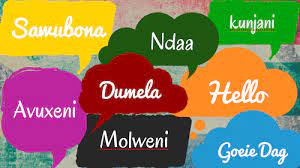 LCS 311 Meertaligheid in die Samelewing en Opvoeding
Lesing 1: 
Inlediding
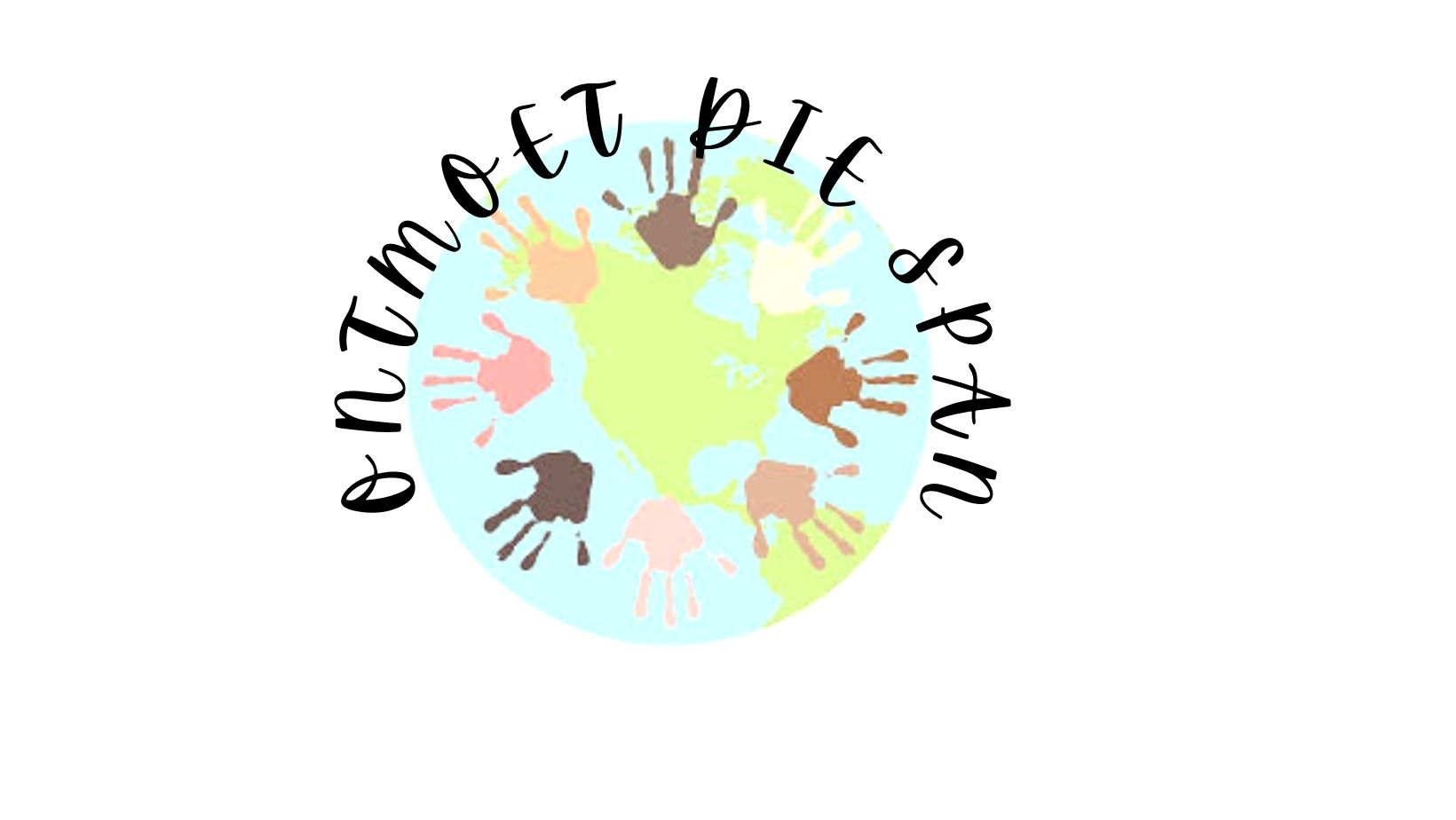 Kursusinligting
Weeklikse Rooster
[Speaker Notes: Geen lesings van aangesig tot aangesig as gevolg van die COVID-19-pandemie nie

In plaas daarvan sal lesings aanlyn afgelewer word, via die UWK iKamva-platform:

Lesingmateriaal in die vorm van PDF-weergawes van PowerPoint-skyfies, PDF-skyfies, vertelde skyfies en, waar moontlik, sal video- en/of klankopnames op Ikamva beskikbaar gestel word

Lesings en tutoriale sal op Woensdae 12:00-13:00 elke lesing en/of tutoriaalweek opgelaai word.
Tutoriale sal afwissel met 312: Daarom sal tuts slegs elke tweede week wees

Alle voorleggings is die volgende Maandag om 11:59 (Voorbeeld: As jy jou taak op Woensdag 1ste ontvang, is dit die volgende Maandag die 6de verskuldig)

As jy 'n voorlegging, toets of handleiding mis, kan jy jou navraag / versoek en ondersteunende dokumentasie oplaai op die skakel wat op Ikamva beskikbaar gestel sal word. Geen e-posversoeke sal aanvaar word nie.

Konsultasie (aanlyn): ikamva Chat Room (tutors sal u inlig oor hul konsultasiegleuwe)]
Kursusinligting
Tutoriaal Datums
[Speaker Notes: Beide Tut- en Opdragtake sal op ikamva geplaas word in die "Assignments" gids

Die voltooide tut- en opdragtake moet op dieselfde (Assignments) portaal ingedien word

Die tuttake sal Woensdagmiddag van elke tutweek vir hierdie module geplaas word en sal die volgende Maandag vir indiening aan die einde van die dag betaalbaar wees.

- die tut weke is soos getoon op die skyfie

U kan met u onderskeie tutors oor tutoriaalaangeleenthede konsulteer 

As u nie aan 'n Tut-groep behoort nie, moet u ons dringend in kennis stel]
Kursusinligting
Assesseringskedule
Lesingskedule
[Speaker Notes: 'n Tipologie van die samelewing-
Veeltaligheid
 
 
Toets voorbereidings]
KURSUSOORSIG

WAAROOR GAAN LCS 311?
Onlangse ontwikkelings
In die akademie (HE)
word gevorm deur
vra spesifieke Vrae
VEELTALIGHEID
word  anders geragreer in
Verskillende historiese eras
het uitdagings in
Opvoeding
word verduidelik deur
word bestuur deur
Faktore
taalbeleid/beplanning
het
Vind plaas in
is belangrik in
Klassifiseerbaar
 in terme van
Tipes
Oriënterings na 
Veeltaligheid
meervoud, multi-etnies
 demokrasie
Families en individue
Lesing 2: Meertaligheid en onlangse ontwikkelinge in Linguistiek
Hierdie lesing ondersoek:

Hoe onlangse ontwikkelings in linguistiek ons begrip gevorm het van wat taal/meertaligheid, moedertaal/moedertaal is, verskille tussen tale, ens. 

Sommige kontemporêre idees wat nuttig is om oor meertaligheid te praat (bv. taal as 'n geleë, gebeurtenisgekoppelde praktyk, dinamies).
Lesing 3: Meertaligheid raam: Reaksies van    verskillende historiese eras
Hierdie lesing ondersoek:

Hoe verskillende historiese tydperke (moderniteit, post-/laatmoderniteit; pre-kolonialisme, kolonialisme, postkolonialisme) gereageer het op, of beïnvloed sienings van, taal en meertaligheid. 

Dit is, in terme van:
Die manier waarop mense taal gebruik
Die manier waarop taal bestudeer word
Die manier waarop die samelewing rondom taal georganiseer word
Die oortuigings oor taal in die samelewing of die houdings teenoor taal(s)
Lesing 4: Globaliseringsverwante faktore wat verantwoordelik is vir kontemporêre meertaligheid
Hierdie lesing fokus op:

vier faktore wat verband hou met globalisering wat  (toegeneem, bygedra het tot,...) meertaligheid van samelewings en individue gevorm het
 Inligtings- en kommunikasietegnologieë (IKT's)
 Nuwe werkplekreëlings 
 Migrasie 
 Nuwe sosio-politieke reëlings
Lesing 5: Vorme van meertaligheid
Hierdie lesing stel die volgende tipes sosiale meertaligheid bekend:

Horisontale meertaligheid 
Vertikale meertaligheid 
Onderhandelde meertaligheid 
Meertaligheid op te stel, en
Afgekapte meertaligheid
Lesing 6 (Deel I): Familie en individuele meertaligheid
Die fokus van hierdie lesing is op:

faktore (taalkonfigurasies) wat meertaligheid in die gesin en in die lewens van individue beïnvloed,
taalhoudings, praktykgemeenskappe, taal ideologieë en tipes taal ideologieë
die ooreenkomste en verskille tussen taalhoudings en taal ideologieë
Romaine (1995) ses basiese tipes ouertaalprofiele en taalkeusepatrone in tweetalige en meertalige gesinne.
Lesing 6 (Deel II): Translanguaging; Co-languaging
Hierdie lesing fokus op:

die definisie van die term translanguaging; sy oorsprong, evolusie met verloop van tyd (aanvanklike vs. huidige gebruik)
die voordele van translanguaging as taalpraktyk: in onderrig, leer en assesserings
die definisie van die term co-languaging; die verhouding met translanguaging; en die belangrikheid/voordele van co-languaging in akademiese en ander kontekste
Lesing 7: Meertaligheid en demokrasie
Hierdie lesing ondersoek:

Die definisie van demokrasie en die pilare/bestanddele van demokrasie;
Die belangrikheid van meertalige beleide/praktyke in 'n demokrasie
Belemmerings vir meertaligheid in 'n demokrasie
Groot gevolge/nadele van eentalige beleid in 'n demokrasie
Lesing 8: Bekendstelling van taalbeleide
Hierdie lesing oorweeg:

Wat taalbeleid is
Sommige van die motiverings vir taalbeleide 
Die Suid-Afrikaanse Taalbeleid vir Hoër Onderwys; UWK se taalbeleid
Die stadiums in die lewensiklus van taalbeplanning en taalbeleid (LPP)
Tipe taalbeplanning
Oriënterings van taalbeleidskrywers
Lesing 9: Taalbeleid en die uitdagings van meertaligheid in onderwys in post-koloniale Afrika-state
Hierdie lesing oorweeg:

Van die grootste uitdagings vir die gebruik van Afrikatale in die onderwys

Die agentskappe (akteurs) instrumenteel in die oplegging van eentalige beleide
Lesing 10: Meertaligheid in die Akademie: die LCS311-voorbeeld
Hierdie lesing:

wys uit 'n paar spesifieke vrae wat meertaligheid in hoëronderwysinstellings (HE) opgebring het

beskryf sommige taaldiversifikasie-inisiatiewe wat aan die gang is, in reaksie op uitdagings wat deur taaldiversiteit in HE gestel word

bied inisiatiewe aan wat in LCS311 as voorbeeld geneem is
Lesing 11: Eksamenvoorbereiding
Dit is toegewy aan die verskaffing van inligting rakende:
 
Eksamen datum en tyd
Manier van assessering 
Eksamen verwagtinge (Bestek)
Tipe vrae
Ens.
NEEM KENNIS
Daar is geen inhaalplan in hierdie semester nie; 
As jy 'n tutoriaal, 'n opdrag of die termyntoets mis en wil 'n kans hê om in te dien / skryf, laat weet ons asseblief via Ikamva, ASAP.
Alle appèlle, versoeke en navrae moet via die skakel op Ikamva gedoen word. 
Geen e-posse sal aanvaar word nie
Sodra CAM-punte aangemeld is, sal geen voorleggings aanvaar word nie.
Any questions?Enige Vrae?Akukho mibuzo?
Enkosi& Best wishes for this akademiese jaar!